Divertor Development MeetingW7-X Divertor Optimization: Status and Ideas
Amit Kharwandikar
Divertor Development Meeting
1
Max-Planck-Institut für Plasmaphysik | AMIT KHARWANDIKAR | 01.08.23
Background
Aim: Design 3D divertors 
Heat Flux Compatibility
Improved Neutral Exhaust
Flexibility in configuration space

Known: Tools (EMC3-lite), Boundary Conditions (HL limits, Configuration Space, Neutrals?)
3D SOL -> Large design space
Roadblock to Formulate an Iterative Optimization problem?
Clever initial design guess -> Design reference
Identify (limited but sufficient) parameter space to scan

Options -> Seek motivation from Transport physics/magnetic topology/combination of both
Divertor Development Meeting
2
Max-Planck-Institut für Plasmaphysik | AMIT KHARWANDIKAR | 01.08.23
Parameterization of the Divertor Design
Divertor Development Meeting
3
Max-Planck-Institut für Plasmaphysik | AMIT KHARWANDIKAR | 01.08.23
Alternate Divertor Geometries
Example -> Use shape/spline of flux surfaces or stationary points of a given magnetic topology to guide shape of divertor -> general framework for any configuration

O-line divertors: 
Spline of O-point
Spline of closest radially inward flux surface
     (Instead can use power carrying layer!) 
Toroidally consistent with iota
Basis vector->design relevant coordinate system
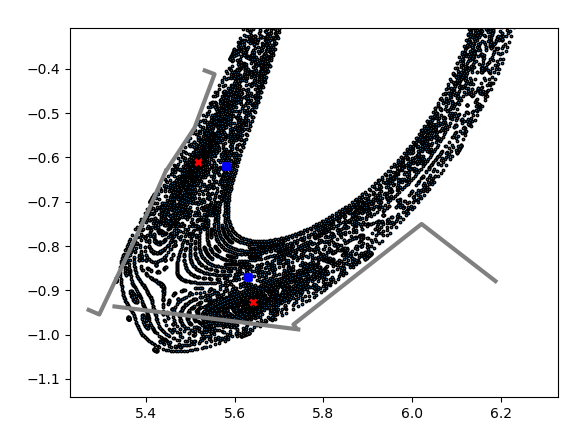 Divertor Development Meeting
4
Max-Planck-Institut für Plasmaphysik | AMIT KHARWANDIKAR | 01.08.23
Alternate Divertor Geometries
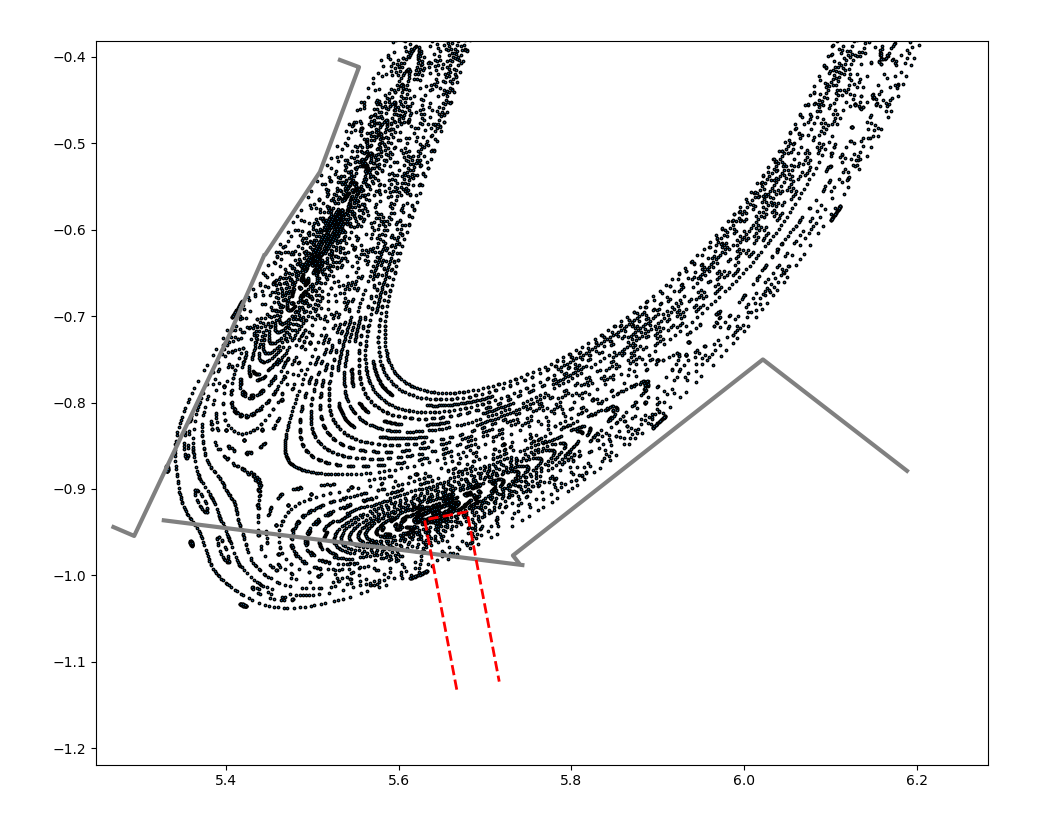 Parameters:
Phi-extent
Off-set from O-point over toroidal length
Length and width
Inclination with basis vector

Control offset -> shadow potential leading edges
Divertor Development Meeting
5
Max-Planck-Institut für Plasmaphysik | AMIT KHARWANDIKAR | 01.08.23
Limitations of Emc3-lite
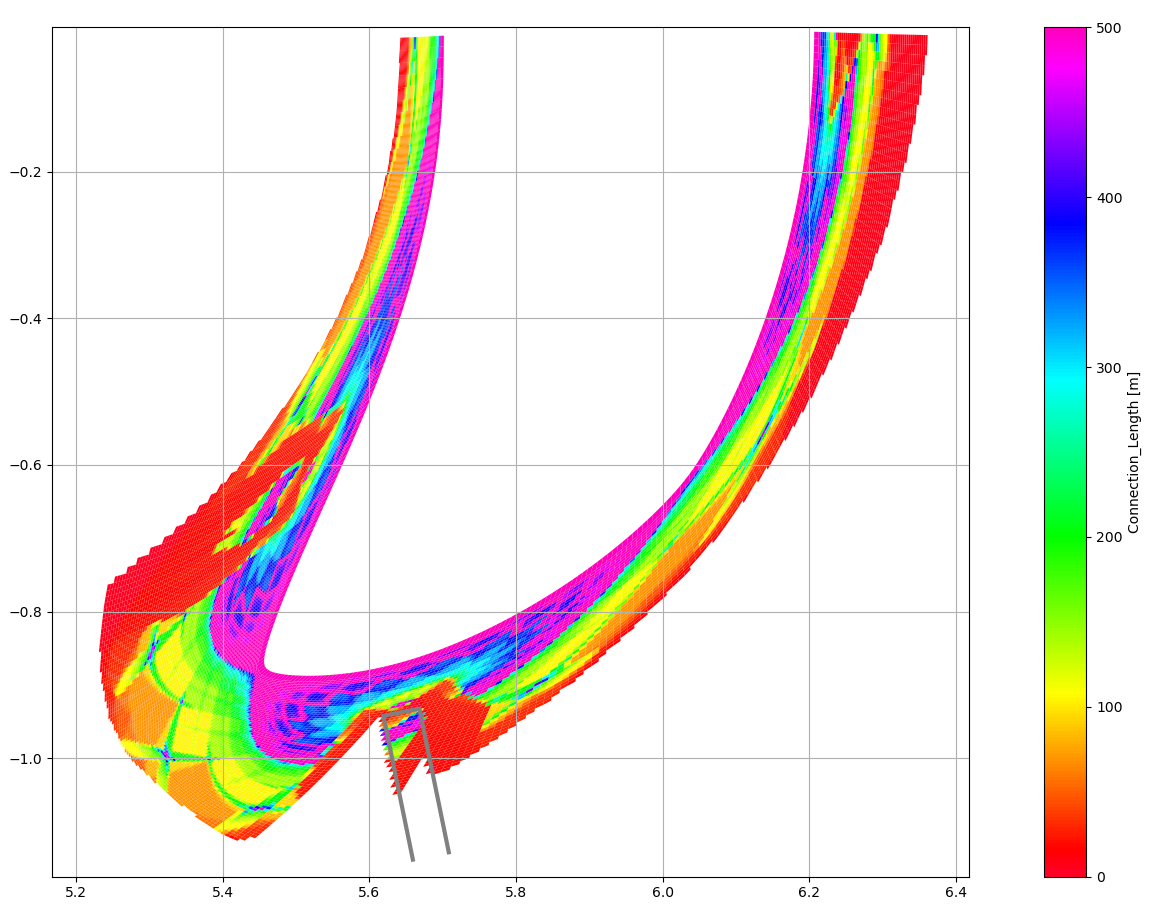 Divertor Development Meeting
6
Max-Planck-Institut für Plasmaphysik | AMIT KHARWANDIKAR | 01.08.23
Better BASIS?
Divertor Development Meeting
7
Max-Planck-Institut für Plasmaphysik | AMIT KHARWANDIKAR | 01.08.23
Standard Config. – High QII Surface
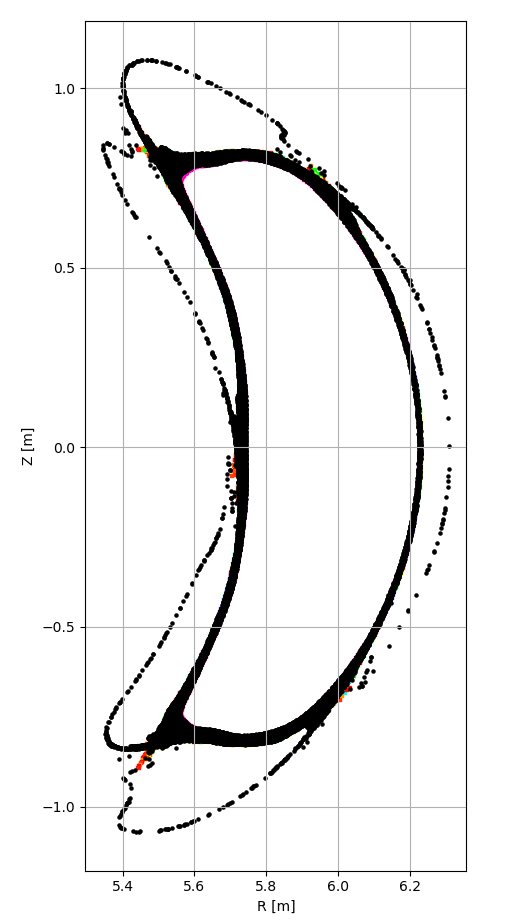 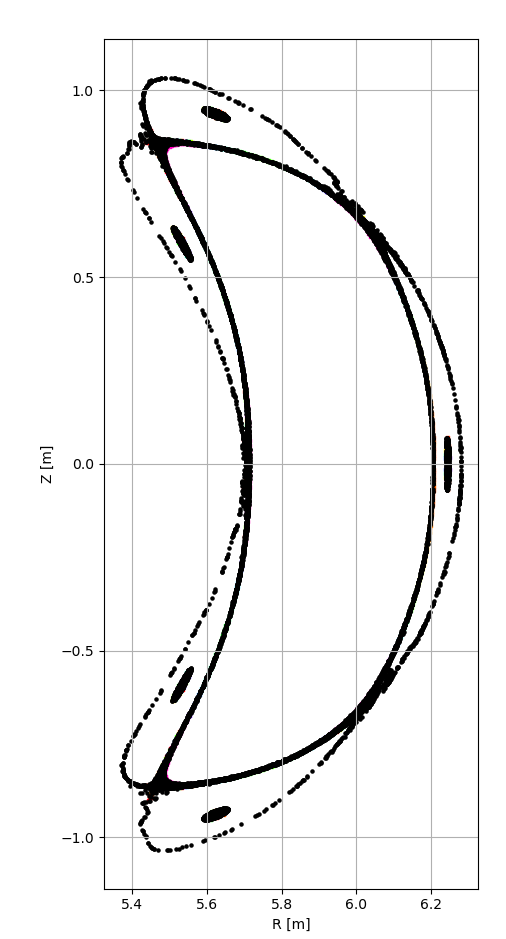 3% Beta
1% Beta
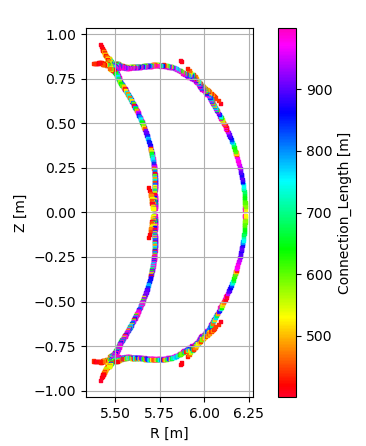 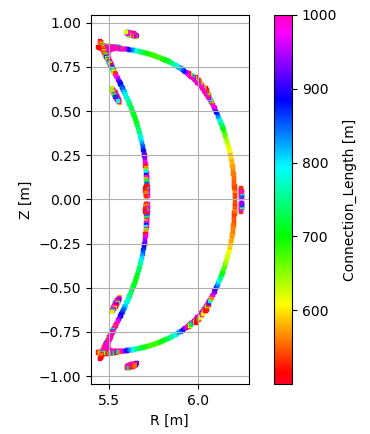 Divertor Development Meeting
8
Max-Planck-Institut für Plasmaphysik | AMIT KHARWANDIKAR | 01.08.23
Standard Config. – High QII Surface
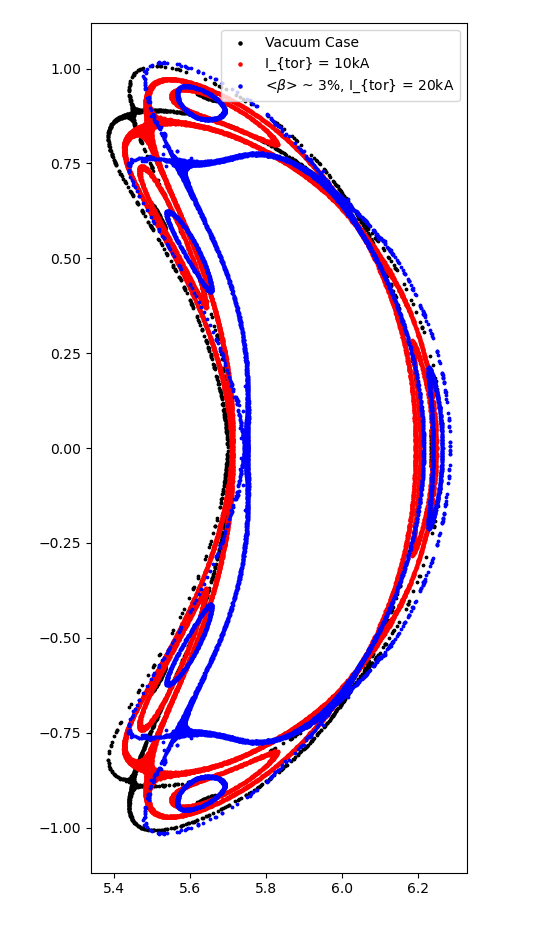 Bounding surface for target magnetic configurations
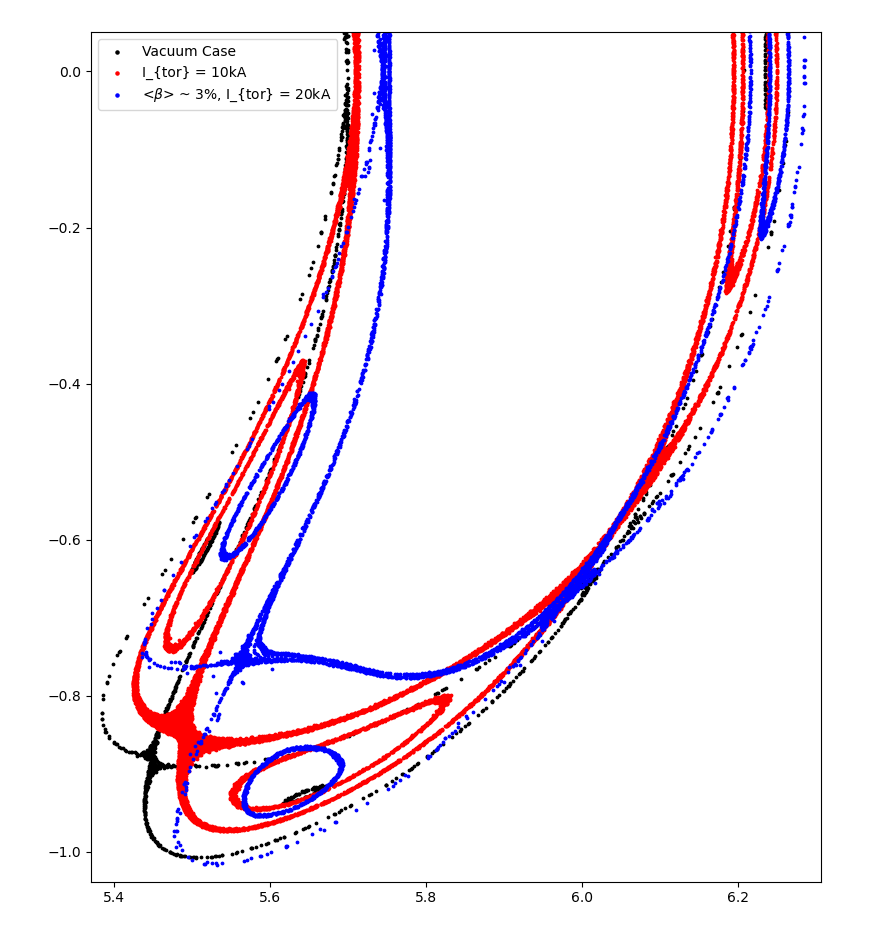 Divertor Development Meeting
9
Max-Planck-Institut für Plasmaphysik | AMIT KHARWANDIKAR | 01.08.23
High Mirror. – High QII Surface
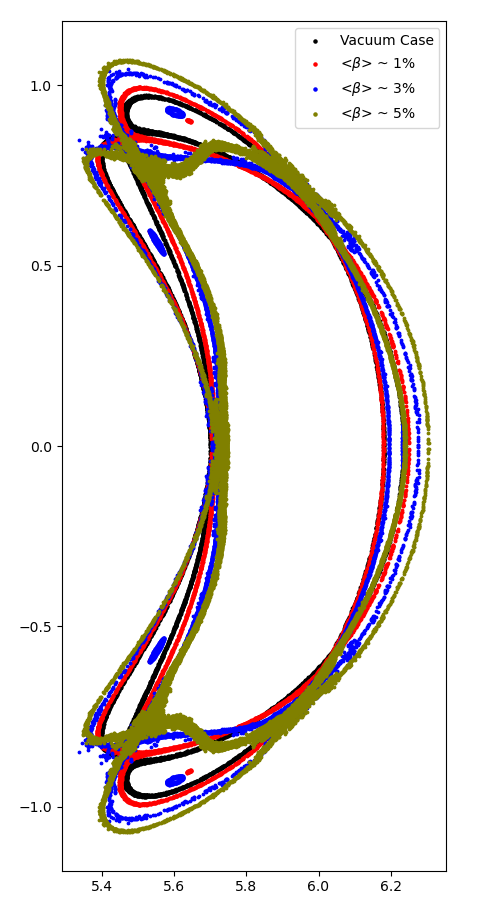 Bounding surface for target magnetic configurations
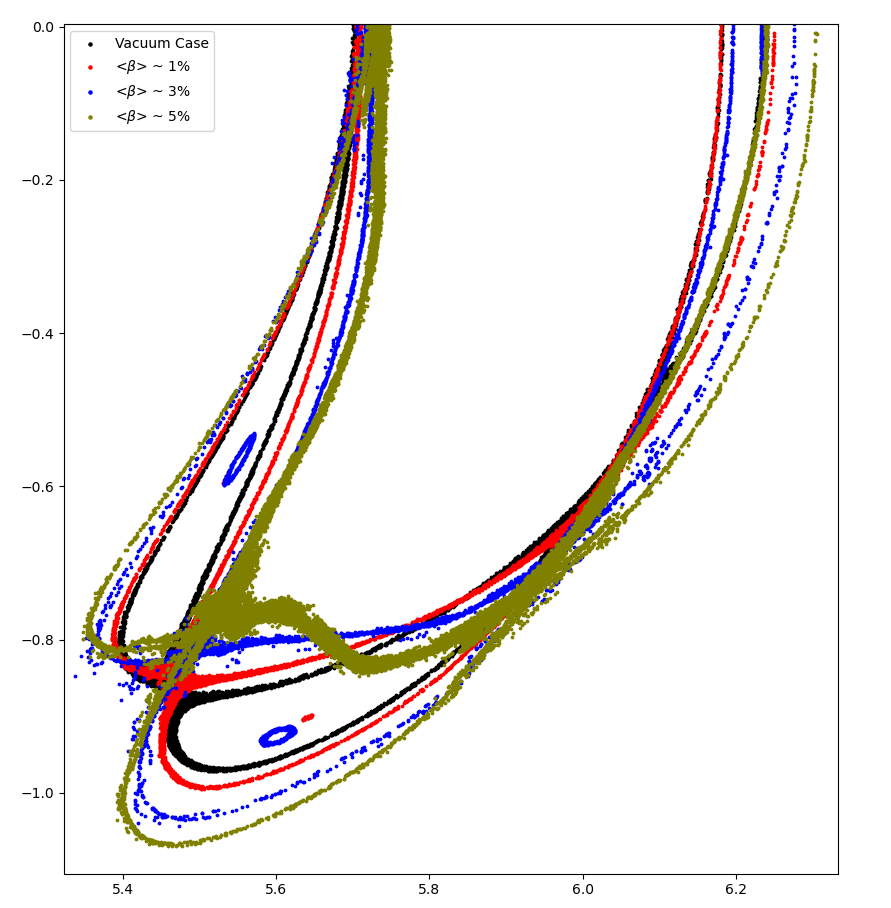 Divertor Development Meeting
10
Max-Planck-Institut für Plasmaphysik | AMIT KHARWANDIKAR | 01.08.23
High Iota Config. – High QII Surface
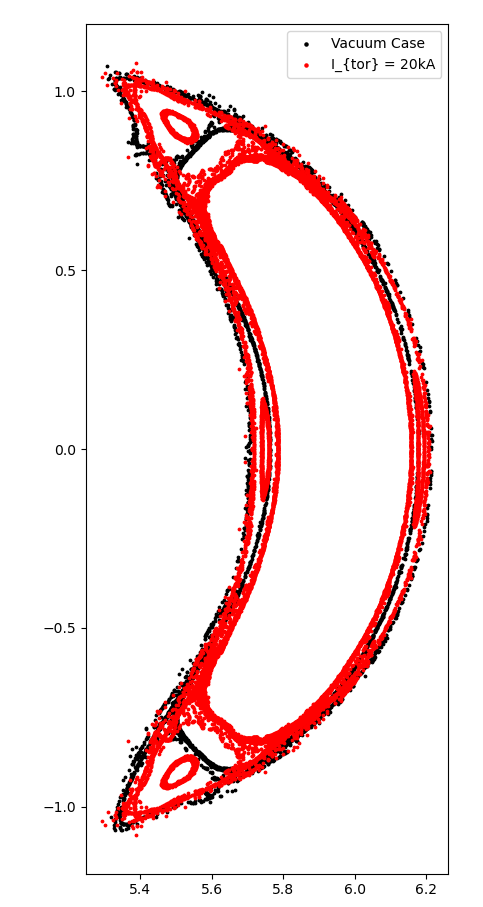 Bounding surface for target magnetic configurations
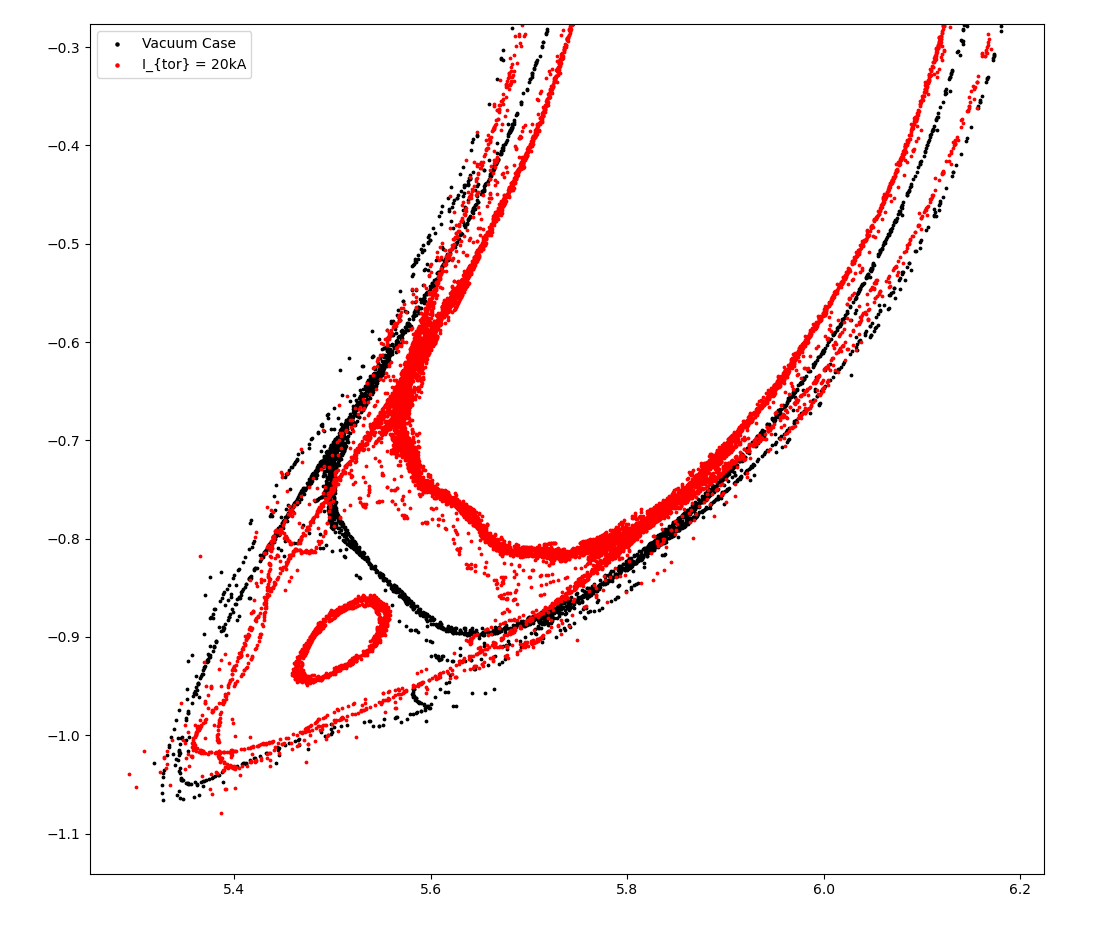 Divertor Development Meeting
11
Max-Planck-Institut für Plasmaphysik | AMIT KHARWANDIKAR | 01.08.23
Thank you
Divertor Development Meeting
12
Max-Planck-Institut für Plasmaphysik | AMIT KHARWANDIKAR | 01.08.23